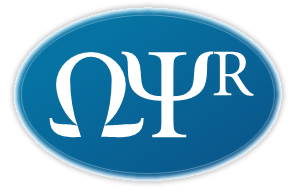 JKBM 2023 Warsztat
Dostosowanie funkcjonalności Omegi do własnych potrzeb
od strony programistycznej
Wrzesień 2023
Metody dostosowywania funkcjonalności
Przełączniki – feature toggles


Raporty
Tabele przestawne - piwoty (proste, zaawansowane)
Pozostałe (proste, zaawansowane)


Szablony
Ku przestrodze
Własne zmiany w istniejących szablonach/raportach blokują ich aktualizację przy zmianie wersji omegi
zmiany lokalne mają pierwszeństwo na zmianami przychodzącymi z nową wersją
po aktualizacji wersji warto sprawdzić, czy ta wersja nie przyniosła zmian w szablonach/raportach zmienionych lokalnie (na przykład nowe pola na formularzu wynikające ze zmian w modelu danych)
przy dużej liczbie zmian jest to czasochłonne i uciążliwe
Ku przestrodze
Stworzone lub zmienione szablony/raporty mogą nie działać po aktualizacji wersji omegi
w szczególności dotyczy to zaawansowanych zmian
użyte w szablonie/raporcie komponenty (szczególnie te niskopoziomowe) mogą być wycofane lub zmienione
niekompatybilne zmiany w kolejnych wersjach Omegi zdarzają się rzadko, ale się zdarzają (np. przy wymianie technologii)
Ku przestrodze
Niepoprawne zmiany w newralgicznych szablonach mogą odciąć dostęp (błąd 500) do znacznej części systemu
także do formularzy edycji szablonów
środki zaradcze: ekran /customized/customresource/ListPlain.seam ma mało zależności od innych szablonów i pozwala na usuwanie i edycję aktywnych szablonów
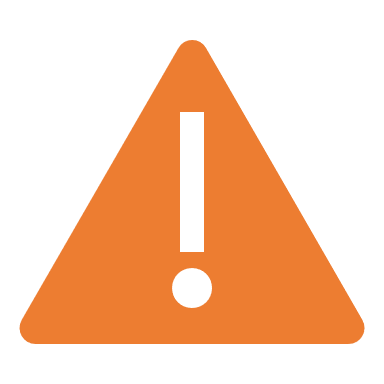 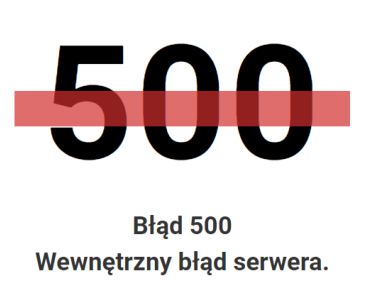 Co warto trochę umieć?
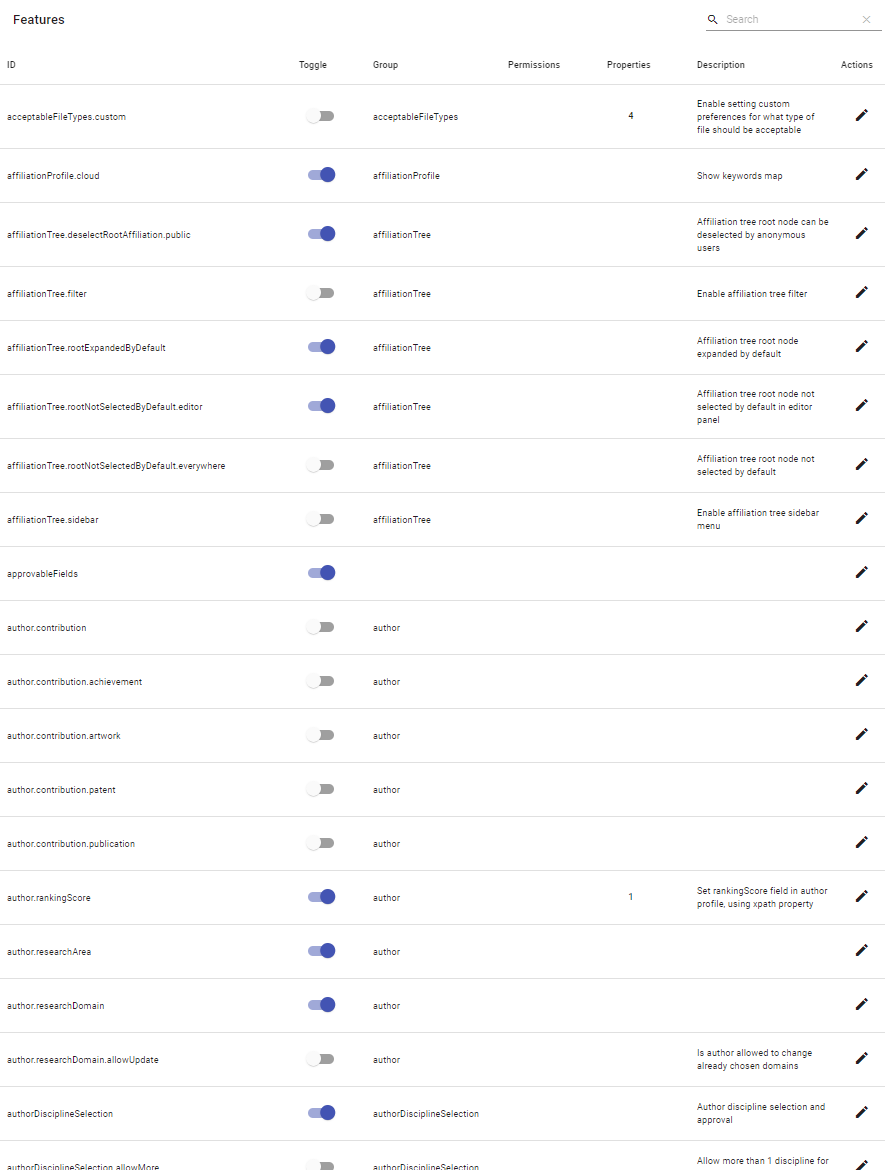 Przełączniki, Feature Toggles
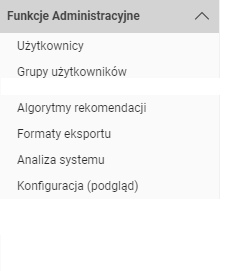 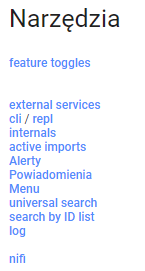 Zmiany w Feature Toggles nie wymagająrestartu serwera
Przełączniki, Feature Toggles
włączają/wyłączają moduły omegi, funkcjonalności, sposoby działania
miewają parametry
działają hierarchicznie na podstawie nazwy, np.:
wyłączenie model.technology powoduje efektywne wyłączenie wszystkich przełączników model.technology.* (np. model.technology.public)

uwzględnianie przełączników w szablonach jest realizowane przez komponent #{featureToggle}, np.: <c:if test="#{featureToggle.check('score.display.public')}">
Tabele przestawne (piwoty)
W założeniu wymagające najmniej wiedzy. Definicja za pomocą „myszki”
Opis wierszy (np.: kategoria ewaluacyjna)
Opis kolumn (np.: punktacja całkowita)
Agregatory (np. liczba rekordów)
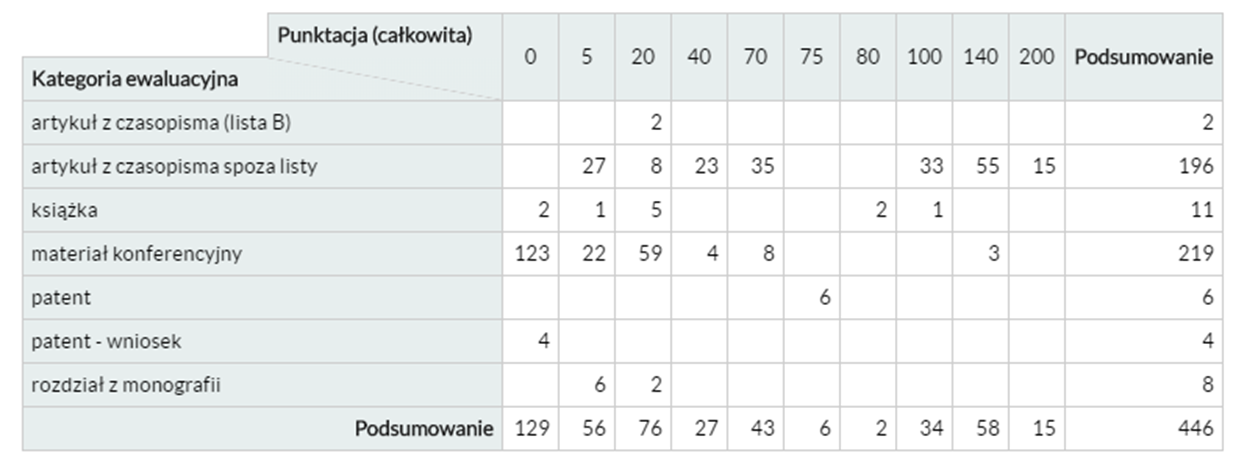 W każdej komórce znajduje się „pod spodem” podzbiór rekordów z wejściowego zbioru danych, który należy do kategorii z danego wiersza/kolumny.
Wartość wyświetlaną w każdej komórce określa podany w definicji agregator.
Jeśli nie ma pola, którego potrzebujemy?
np. email autora publikacji…
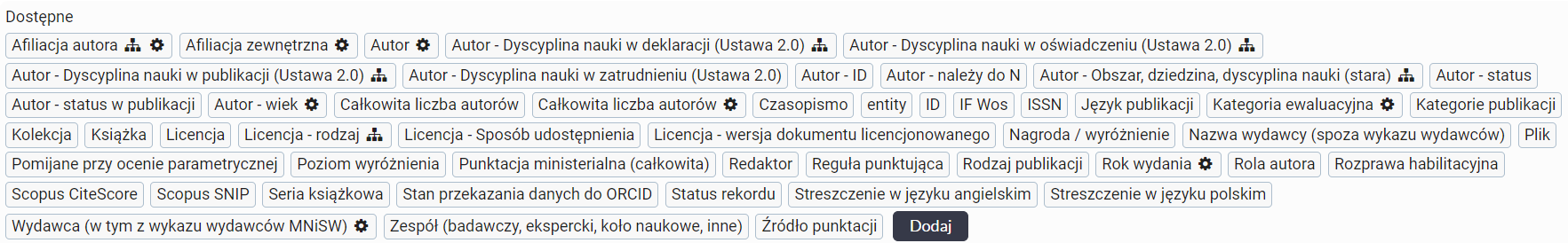 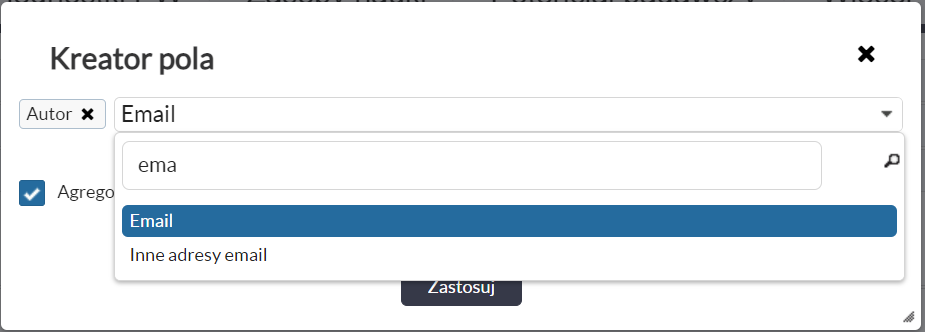 Konfiguracja zaawansowana
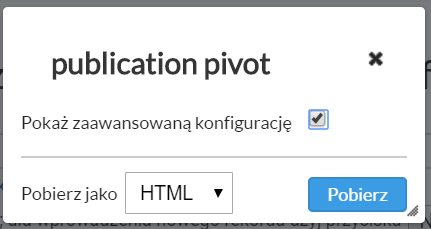 Możliwość definiowania własnych pól, których można użyć w kolumnach, wierszach i agregatach
Możliwość edytowania definicji istniejących pól
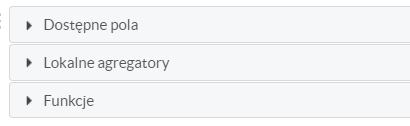 Tworzenie nowych pól
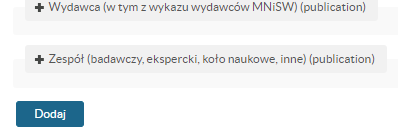 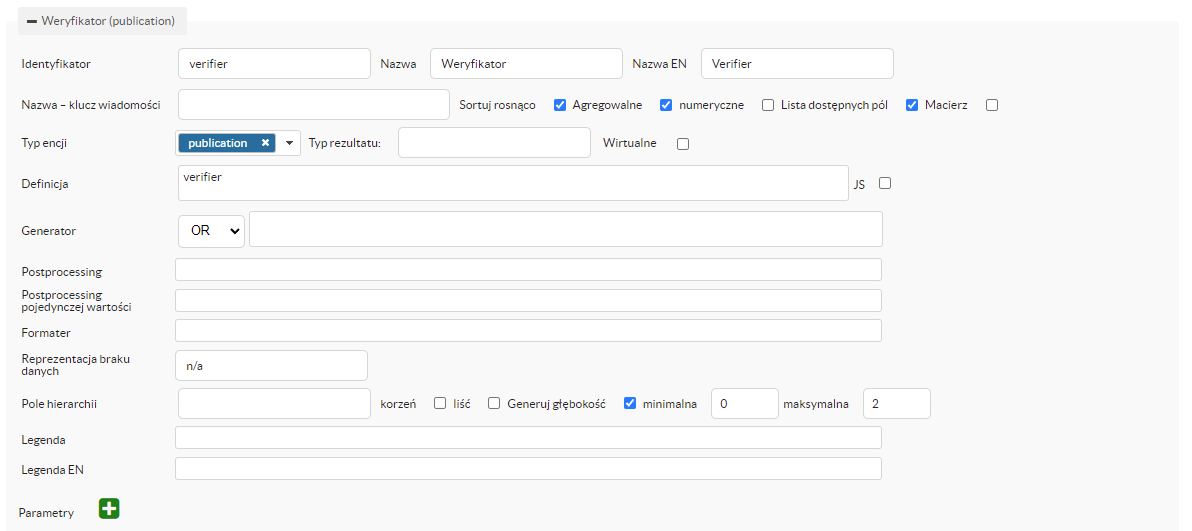 Tworzenie nowych pól
Nazwa, Nazwa EN: etykietka pola tabeli
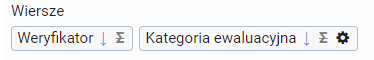 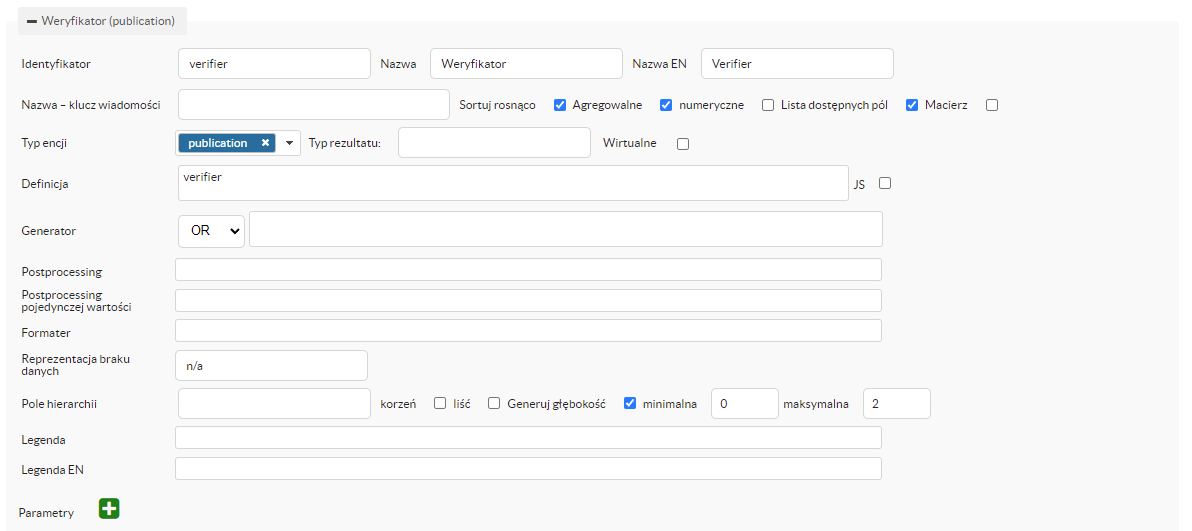 Tworzenie nowych pól
Definicja: wyrażenie XPATH (lub skrypt JAVASCRIPT – jeśli zaznaczono flagę JS) wyciągające/wyliczające wartość pola dla danego rekordu
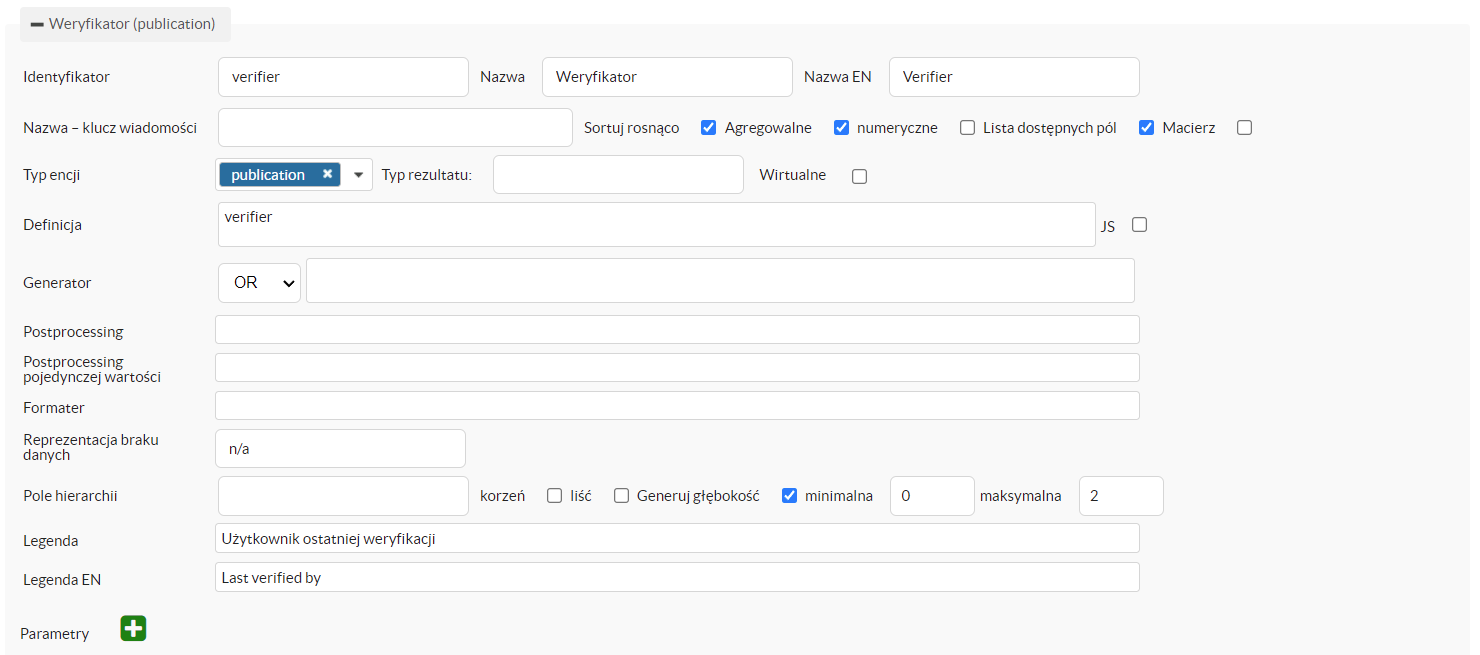 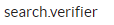 Definicja pola
Definicja: wyrażenie XPATH (lub skrypt JAVASCRIPT – jeśli zaznaczono flagę JS) wyciągające/wyliczające wartość pola dla danego rekordu

W ramach testowania wygodnie jest korzystać formatu eksportu „Tabela” oraz dokumentacji modelu (https://{adres omegi}/doc/all.html)
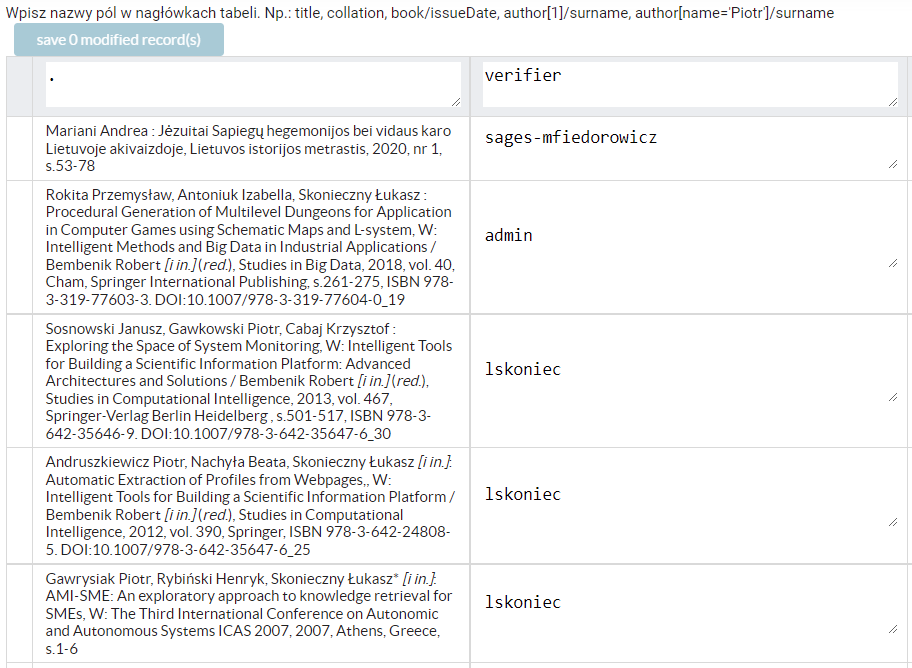 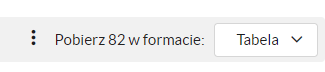 Definicja pola
Definicja: wyrażenie XPATH (lub skrypt JAVASCRIPT – jeśli zaznaczono flagę JS) wyciągające/wyliczające wartość pola dla danego rekordu

W ramach testowania wygodnie jest korzystać formatu eksportu „Tabela” oraz dokumentacji modelu (https://{adres omegi}/doc/all.html)
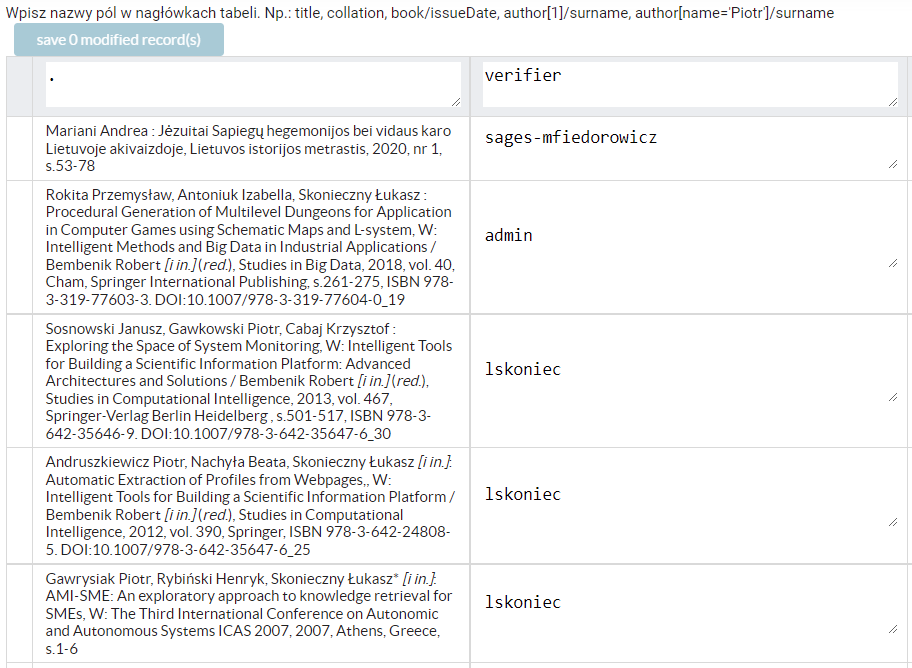 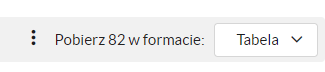 XPATH – przykłady dla publikacji
author/affiliation/accronymPL	(ścieżka do pola w bieżącym rekordzie)
author/affiliation//acronymPL	(podwójny ukośnik oznacza dowolnego potomka, czyli zwróci także author/affiliation/acronymPL)
author | otherAuthor			(dane z obu ścieżek)
(author | otherAuthor)/affiliation
score | 'all'
indicator[name/systemName='citationsGS']/indicatordata/value
jw: citationsWoS, citationsScopus, citationsGS, ScopusSNIP, ScopusCiteScore
indicator[name/systemName='IFWoS']/indicatordata[svalue='2']/value
indicator[name/systemName='IFWoS']/indicatordata[svalue='5']/value
XPATH – przykłady dla czasopism
author/affiliation/accronymPL	(ścieżka do pola w bieżącym rekordzie)
author/affiliation//acronymPL	(podwójny ukośnik oznacza dowolnego potomka, czyli zwróci także author/affiliation/acronymPL)
author | otherAuthor			(dane z obu ścieżek)
(author | otherAuthor)/affiliation
score | 'all'
indicator[name/systemName='citationsGS']/indicatordata/value
jw: citationsWoS, citationsScopus, citationsGS, ScopusSNIP, ScopusCiteScore
indicator[name/systemName='IFWoS']/indicatordata[svalue='2']/value
indicator[name/systemName='IFWoS']/indicatordata[svalue='5']/value
Skrypty
/admin/cli.seam

Programowy dostęp do wszystkich modułów i funkcji systemu
JavaScript

Przykład 1: sprawdzenie łączności z GoogleScholar
e = new Packages.pl.edu.pw.ii.itm.scholar.ScholarProfileExtractor()
scholarId="BmvoJrMAAAAJ"
publications = e.getMetaPublicationsFromProfile(scholarId);
Skrypty
Przykład 2: Usunięcie kropki z końca tytułu wszystkich rekordów z aktualnego zapytania
Skopiuj cid strony z wynikiem zapytania i wklej go do strony cli.seam
Uruchom skrypt

jcr = component('jcrDAO');
resultList = component('entities').getList();
for (var i=0; i<resultList.size(); i++) {
  a = resultList.get(i);
  if (a.title.endsWith(".")) {
	print(a.title)
	a.title = a.title.substring(0,a.title.length-1);
	print(a.title)
	jcr.saveOrUpdate(a, Packages.pl.edu.pw.ii.framework.dao.GenericDAO$SaveMode.SAVE);
  }
}
Skrypty
Przykład 3: Aktualizacja cytowań scholar dla danego autora:
authorId = "WEITI-fa2564c9-3b69-4d0e-b03e-64bc6f279911"
author = component('daoHelper').getEntity(authorId)
component('googleScholarService').googleScholarUpdater.update(author)
Skrypty
Zastosowania:
	Testy działania systemu
	Zmiany globalne
	Importy z zewnętrznych plików lub baz danych

Ten sam język skryptowy stosowany jest w: 
	definicji zadań wykonywanych okresowo (scheduler)
	oraz formatach eksportu (także w piwotach)
Skrypty
Silnik do wykonywania: Nashorn; składnia javascript
operuje na obiektach Java i ma dostęp do wszystkich pakietów JDK; wniosek: szukaj przykładów w javie i zmieniaj składnie na javascript (najlepiej w najprostszej składni); javadocs (https://docs.oracle.com/javase/11/docs/api/)
Ma też dostęp do wszystkich komponentów aplikacji (bo omega działa w javie): wniosek -> przydaje się dostęp do kodu źródłowego omegi (ale można to obejść, dzięki temu, że Java dużo wie o uruchamianym przez nią kodzie, przykład dalej)
Skrypty
Szukaj przykładów w javie i zamieniaj na javascript…
Niepotrzebna klasa i funkcja main
Niepotrzebne typy zmiennych, wystarczy var (a nawet można go pominąć)
Niepotrzebne średniki (chyba, że nie ma końca linii)
Inne wskazywanie pakietów
Niektóre nazwy zmiennych zakazane (np. in, org)
Łapanie wyjątków nie jest obowiązkowe
Getery i setery wywoływane niejawnie przy próbie dostępu do pól
…
Przykład: czytanie z pliku (https://www.w3schools.com/java/java_files_read.asp)
JAVA
import java.io.File;  // Import the File class
import java.io.FileNotFoundException;  // Import this class to handle errors
import java.util.Scanner; // Import the Scanner class to read text files
public class ReadFile {
  public static void main(String[] args) {
    try {
      File myObj = new File("filename.txt");
      Scanner myReader = new Scanner(myObj);
      while (myReader.hasNextLine()) {
        String data = myReader.nextLine();
        System.out.println(data);
      }
      myReader.close();
    } catch (FileNotFoundException e) {
      System.out.println("An error occurred.");
      e.printStackTrace();
    }
  }
}
	Nashorn Javascript
myObj = new Packages.java.io.File("filename.txt");
myReader = new Packages.java.util.Scanner(myObj);
while (myReader.hasNextLine()) {
    var data = myReader.nextLine();
    Packages.java.lang.System.out.println(data);
}
myReader.close()
Przykład: czytanie z URL (https://docs.oracle.com/javase/tutorial/networking/urls/readingURL.html)
	JAVA
URL oracle = new URL("https://www.oracle.com/");
BufferedReader in = new BufferedReader(
new InputStreamReader(oracle.openStream()));
    
String inputLine;
while ((inputLine = in.readLine()) != null)
    System.out.println(inputLine);
in.close();
	Nashorn Javascript
oracle = new Packages.java.net.URL("https://www.oracle.com/");
input = new Packages.java.io.BufferedReader(new Packages.java.io.InputStreamReader(oracle.openStream()));
var inputLine;
while ((inputLine = input.readLine()) != null)
    print(inputLine);
input.close();
Uwaga: in jest słowem kluczowym w javascript
trzeba użyć innej nazwy zmiennej
Przykład:  stworzenie nowego rekordu w Omedze

lang = new Packages.model.Language()
lang.namePL = "elficki"
lang.nameEN = "Elvish"
dao = component('jcrDAO')
dao.saveOrUpdate(lang, Packages.pl.edu.pw.ii.framework.dao.GenericDAO.SaveMode.SAVE)



Przydatna znajomość modelu danych: /doc/all.html
Skąd mam wiedzieć jakie komponenty są dostępne i jak z nich korzystać?
z istniejących przykładów
z kodu źródłowego
z mechanizmów „reflection” w javie
Lista wszystkich komponentów
appContext = org.jboss.seam.contexts.Contexts.getApplicationContext()
names = appContext.getNames()
for(i in names){
   x = appContext.get(names[i])
   print(x)
}
„Dokumentacja” komponentu
var comp = component('indicatorHelper')
var clazz = comp.getClass().getSuperclass()
allMethods = clazz.getMethods()    
for (var i=0; i<allMethods.length; i++) {
    var method = allMethods[i]
    print (method)
}
warto też szukać przykładów w istniejących formatach eksportu (zapytanie indicatorHelper)
Szablony
Czym są szablony?
Definicją wyglądu każdej strony znajdującej się w Omedze (mającej swój adres URL, np. /about.seam)
…oraz części składowych tych stron (np. skróconych opisów publikacji, pól wyszukiwawczych, pól na formularzach, itd.)

Zastosowania
Modyfikacja zawartości stron zawierających informacje o jednostce lub wdrożeniu
Tworzenie nowych stron z adresem URL w ramach adresu aplikacji
Tworzenie szablonów stron na potrzeby raportów
Dostosowanie wyglądu dowolnej strony lub raportu
Dostosowanie wyglądu powtarzających się w wielu miejscach fragmentów 
Doraźne naprawienie błędów przed wydaniem nowej wersji
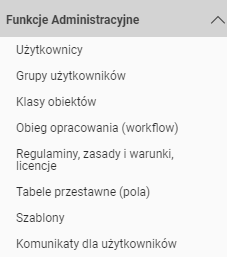 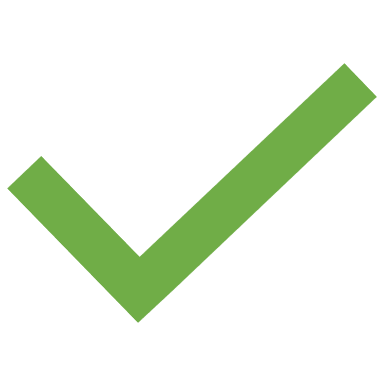 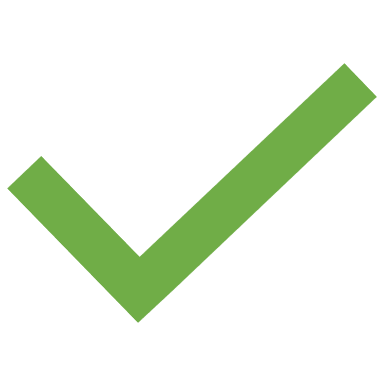 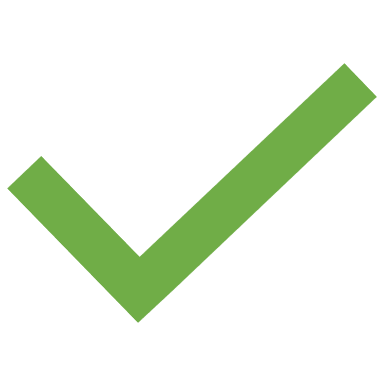 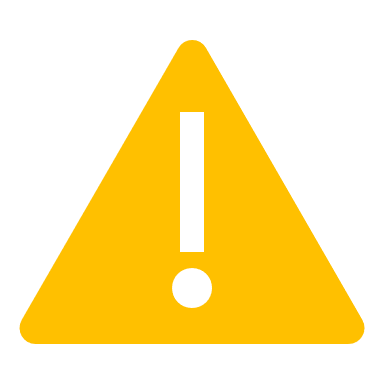 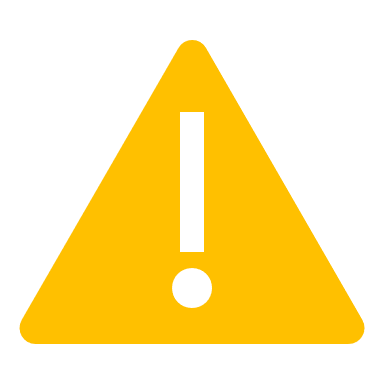 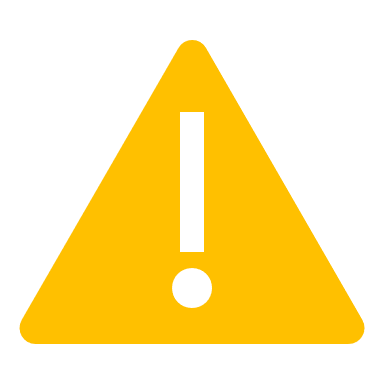 Szablony
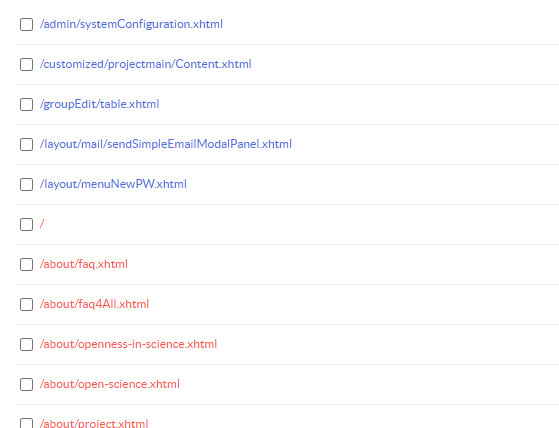 Aktywne / Nieaktywne
Zmiany lokalne (formaty aktywne) mają pierwszeństwo nad zmianami wprowadzanymi w aktualizacjach systemu!
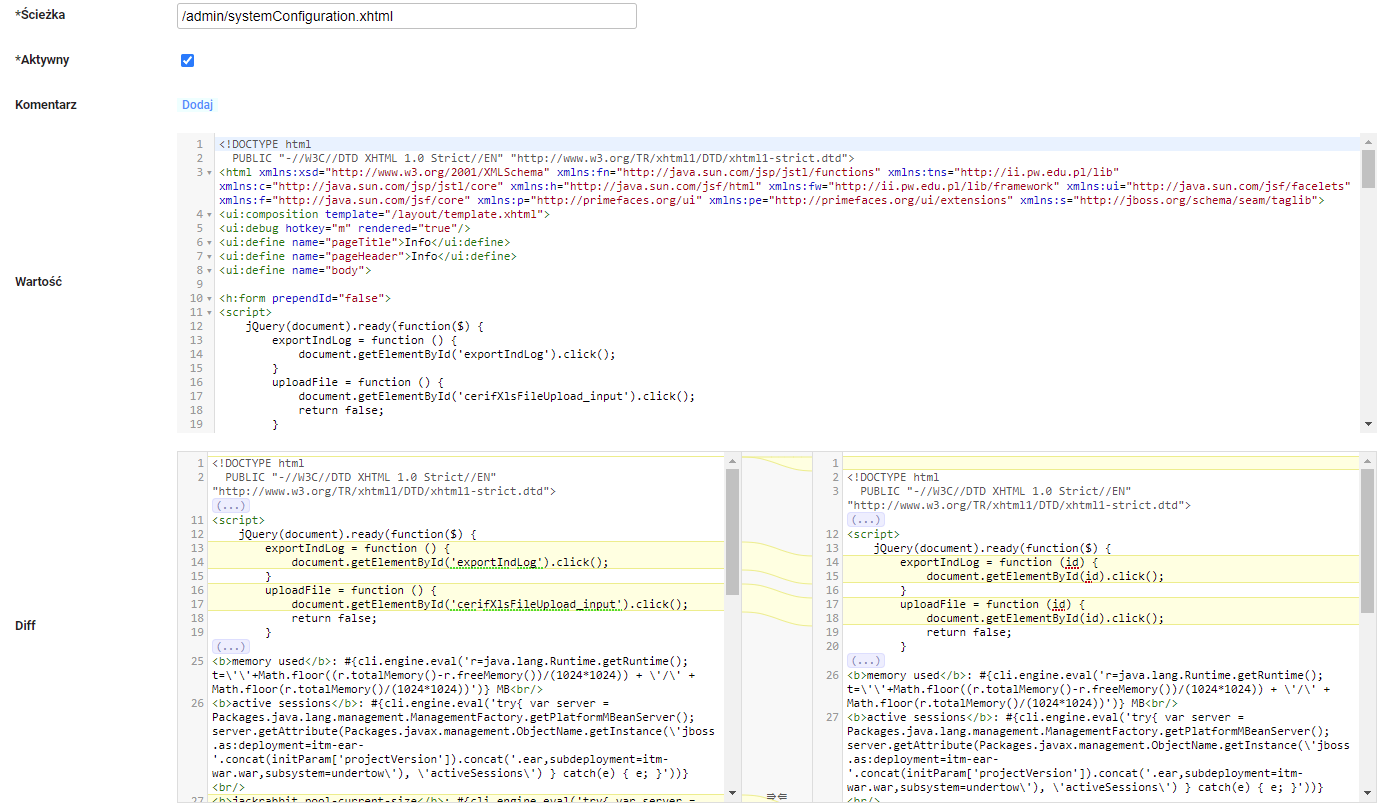 Szablon dla strony http://repo-dev.ii.pw.edu.pl/RepoTest/admin/systemConfiguration.seam
Szablony
Aktualna zawartość szablonu
Oryginalna zawartość szablonu (z pliku itm-*.ear)
Zasada działania
Ścieżka: /hello.xhtml

Wartość:
<body>
<h1>Hello World!</h1>
</body>
Java Server Faces (JSF)
Servlet
URL: http://wizzar.ii.pw.edu.pl/RepoTest/hello.seam
Przetwarzanie wartości:
wykonanie wyrażeń EL
interpretacja obsługiwanych znaczników
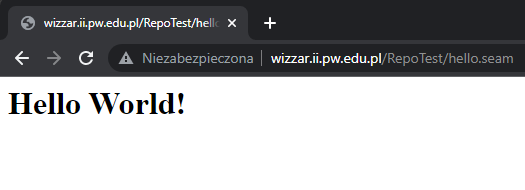 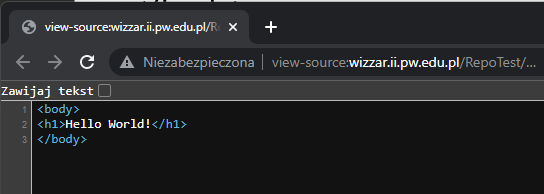 W tym przykładzie nie ma EL ani znaczników obsługiwanych po stronie serwera, więc wynikiem przetwarzania jest ta sama, niezmieniona wartość
Faces Expression Language (EL)
https://docs.oracle.com/javaee/7/tutorial/jsf-el.htm
EL: wyrażenia zawarte w #{} lub ${} (nie ma różnicy)
URL: http://wizzar.ii.pw.edu.pl/RepoTest/test.seam
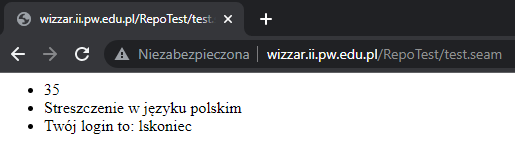 Ścieżka: /test.xhtml

Wartość:
<body>
<ul>
  <li>#{21 + 14}</li>
  <li>${messages['article.abstractPL']}</li>
  <li>Twój login to: #{identity.principal}</li>
</ul>
</body>
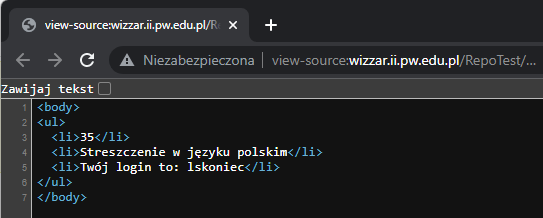 Znaczniki interpretowane przez JSF
Niektóre znaczniki (w znanych i jawnie nazwanych przestrzeniach nazw) są interpretowane przez JSF
URL: http://wizzar.ii.pw.edu.pl/RepoTest/test.seam
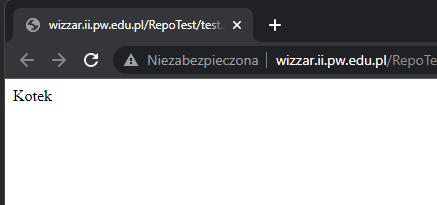 np.: JSTL core 	 <c: >https://docs.oracle.com/javaee/5/jstl/1.1/docs/tlddocs/c/tld-summary.html
https://www.javatpoint.com/jstl-core-tags
Ścieżka: /test.xhtml

Wartość:
<body xmlns:c="http://java.sun.com/jsp/jstl/core">
  <c:if test="#{localeSelector.language eq 'pl'}">Kotek</c:if>
  <c:if test="#{not (localeSelector.language eq 'pl')}">Kitten</c:if>
</body>
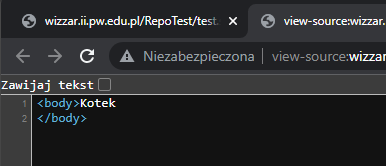 Znaczniki interpretowane przez JSF
Niektóre znaczniki (w znanych i jawnie nazwanych przestrzeniach nazw) są interpretowane przez JSF
URL: http://wizzar.ii.pw.edu.pl/RepoTest/test.seam
np.: JSF core 	 <f: >, 	JSF html	<h: >, 	JSF ui	<ui: >https://docs.oracle.com/javaee/6/javaserverfaces/2.0/docs/pdldocs/facelets/index.html
http://www.java2s.com/Tutorials/Java/JSF/0080__JSF_Basic_Tags.htm
Ścieżka: /test.xhtml

Wartość:
<body xmlns:h="http://java.sun.com/jsf/html" xmlns:f="http://java.sun.com/jsf/core">
  <h:outputText value="#{currentDate}">
    <f:convertDateTime type="date" timeZone="CET" pattern="dd-MM-yyyy"/>
  </h:outputText>
</body>
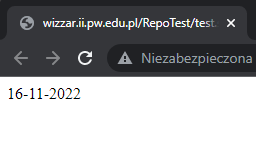 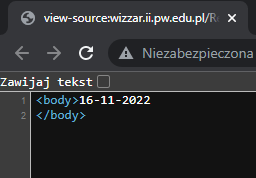 Znaczniki interpretowane przez JSF
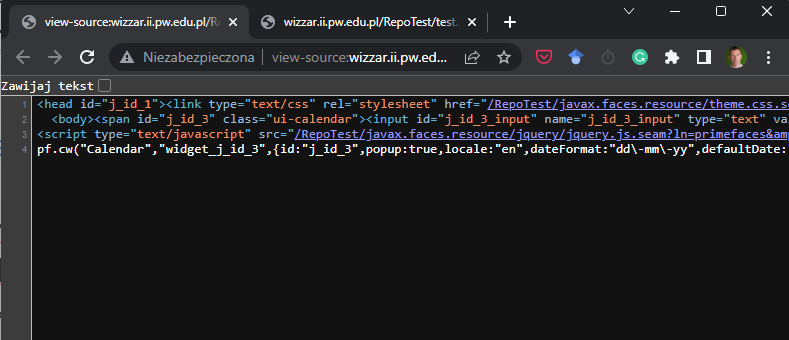 Niektóre znaczniki (w znanych i jawnie nazwanych przestrzeniach nazw) są interpretowane przez JSF
np.: PrimeFaces 	 <p: >, 	https://primefaces.github.io/primefaces/
https://www.primefaces.org/docs/vdl/4.0/alltags-noframe.html
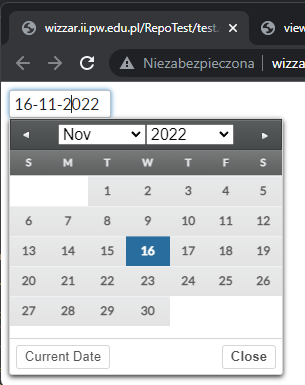 Ścieżka: /test.xhtml
Wartość:
<f:view xmlns:p="http://primefaces.org/ui" xmlns:h="http://java.sun.com/jsf/html" xmlns:f="http://java.sun.com/jsf/core">
  <h:head/>
  <body>
  <p:calendar navigator="true" showButtonPanel="true" mindate="01-01-1945" maxdate="31-12-2199" pattern="dd-MM-yyyy" enableManualInput="true" size="10" value="#{currentDate}"/>
</body>
</f:view>
Znaczniki interpretowane przez JSF
Niektóre znaczniki (w znanych i jawnie nazwanych przestrzeniach nazw) są interpretowane przez JSF
JSTL core 	 <c: >
https://www.javatpoint.com/jstl-core-tags

JSF core 	 <f: >
JSF html	<h: >
JSF ui 	<ui: >
https://docs.oracle.com/javaee/6/javaserverfaces/2.0/docs/pdldocs/facelets/index.html

PrimeFaces 	<p: >
https://primefaces.github.io/primefaces/

Seam taglib	<s:>https://docs.jboss.org/seam/2.0.1.GA/reference/en/html/controls.html
Strony, które wyglądają jak część OMEGI
OMEGA ma dwa główne widoki: publiczny i redaktorski
Szablony /layout/publictemplate.xhtml oraz /layout/template.xhtml
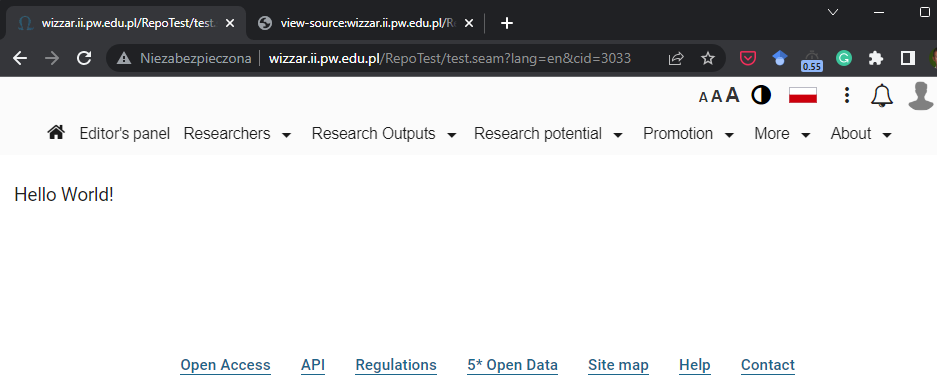 Strona w widoku omegi:
Ścieżka: /test.xhtml
Wartość:
<ui:composition template="/layout/publictemplate.xhtml" 
                xmlns:ui="http://java.sun.com/jsf/facelets">
<ui:define name="body">
  <h1>Hello World!</h1>
</ui:define>
</ui:composition>
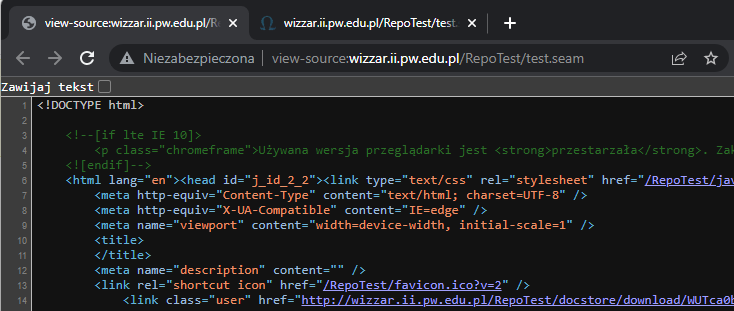 Szablony odpowiadające za fragmenty stron
Dołączanie jednego szablonu w drugim
Ścieżka: /test.xhtml
Wartość:
<body xmlns:c="http://java.sun.com/jsp/jstl/core"
      xmlns:ui="http://java.sun.com/jsf/facelets">
  <c:if test="#{localeSelector.language eq 'pl'}">
    <ui:include src="/pl/test.xhtml"/>
  </c:if>
  <c:if test="#{not (localeSelector.language eq 'pl')}">
    <ui:include src="/en/test.xhtml"/>
  </c:if>
</body>
Ścieżka: /pl/test.xhtml
Wartość:
<ui:composition xmlns:ui="http://java.sun.com/jsf/facelets">
Pomidor
</ui:composition>
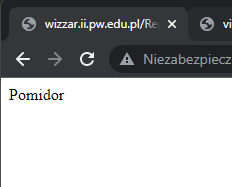 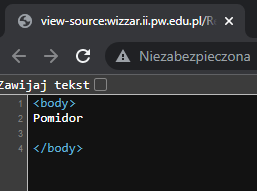 Szablony odpowiadające za fragmenty stron
Dołączanie jednego szablonu w drugim (z przekazaniem parametru)
Ścieżka: /test.xhtml
Wartość:
<body xmlns:ui="http://java.sun.com/jsf/facelets">
  <ui:decorate template="/customized/language/rowtemplates/detailed.xhtml">
    <ui:param name="languageentity"
     value="#{daoHelper.getEntity('WEITI-9e5f3f88-000d-48ed-83b0-7ed780f6abdf')}"/>
  </ui:decorate>
</body>
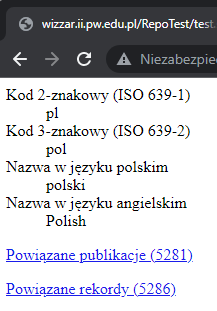 Szablony odpowiadające za fragmenty stron
To samo, ale w szablonie Omegi
Ścieżka: /test.xhtml
Wartość:
<ui:composition template="/layout/publictemplate.xhtml" 
                xmlns:ui="http://java.sun.com/jsf/facelets">
<ui:define name="body">
  <ui:decorate template="/customized/language/rowtemplates/detailed.xhtml">
    <ui:param name="languageentity"
     value="#{daoHelper.getEntity('WEITI-9e5f3f88-000d-48ed-83b0-7ed780f6abdf')}"/>
  </ui:decorate>
</ui:define>
</ui:composition>
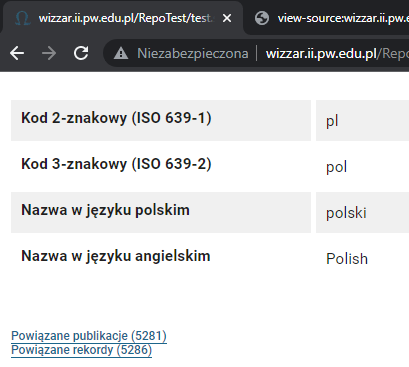 Szablony odpowiadające za fragmenty stron
Szablony wyświetlające dane:
/customized/nazwa_typu/rowtemplates/simple.xhtml






np.: /customized/book/rowtemplates/simple.xhtml
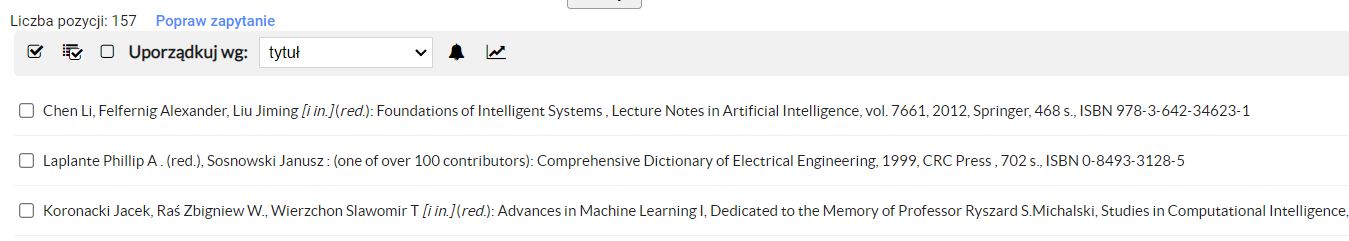 Szablony odpowiadające za fragmenty stron
Szablony wyświetlające dane:
/customized/nazwa_typu/rowtemplates/simple.xhtml


…/title.xhtml
…/snippet.xhtml
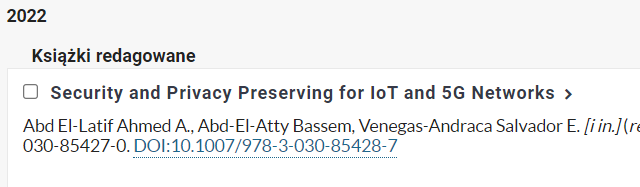 Szablony odpowiadające za fragmenty stron
Szablony wyświetlające dane:
/customized/nazwa_typu/rowtemplates/simple.xhtml
…/title.xhtml
…/snippet.xhtml

…/detailed.xhtml
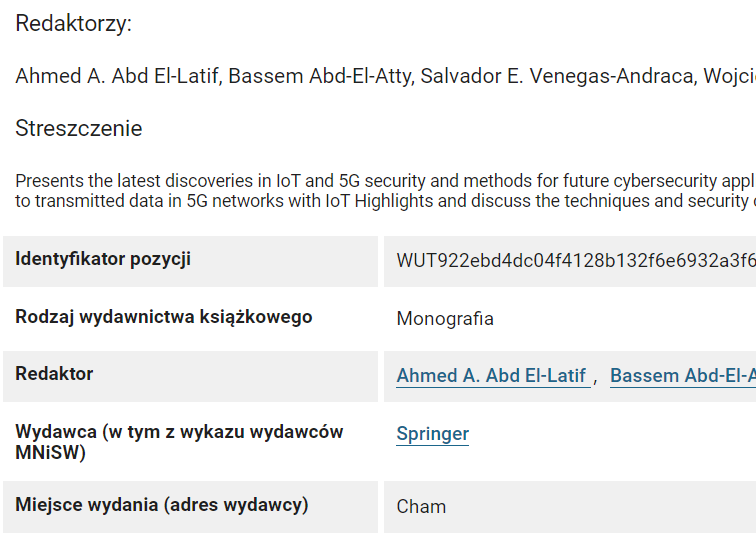 Szablony odpowiadające za fragmenty stron
Szablony wyświetlające dane:
/customized/nazwa_typu/rowtemplates/simple.xhtml
…/title.xhtml
…/snippet.xhtml
…/detailed.xhtml
…/plain.xhtml (jak simple, ale bez elementów interaktywnych, np. linków)

Niektóre typy mogą mieć więcej.
Szablony odpowiadające za fragmenty stron
Pozostałe szablony odrębne dla każdego typu
Występują w dwóch wariantach: customized oraz generated

/customized/nazwa_typu/edit.xhtml	(ekran z formularzem edycji)
/generated/nazwa_typu/edit.xhtml

…/List.xhtml	(ekran z wynikiem wyszukiwania dla redaktora)
…/main.xhtml (ekran wyszukiwania dla redaktora)
…/Content.xhtml (formularz edycji)
…/preview.xhtml (ekran podglądu rekordu dla redaktora)
…/Confirm.xhtml (ekran weryfikacji rekordu dla redaktora)
Szablony, które warto dostosować
…bo mogą zawierać informacje specyficzne dla jednostki/wdrożenia

/about.xhtml  lub szablony z niego dołączane (/about/*)
/contact.xhtml
/accessibilityStatement/page.xhtml
/accessibilityStatement/*
/layout/startPage/contact.xhtml
/layout/startPage/*
/layout/publicTemplateCustomBanner.xhtml
/layout/publicTemplateHeadCustomResources.xhtml
Zmiany na pozostałych szablonach
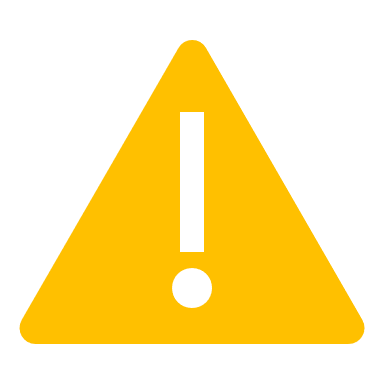 Jeżeli jest możliwość, to lepiej skorzystać z dostosowania wyglądu za pomocą innych mechanizmów:
Zmiana terminologii: komunikaty dla użytkowników
Ukrywanie funkcji/elementów: Przełączniki (feature toggles)
Wygląd (pliki css w profilu afiliacji głównej)

Dlaczego?
Szablony aktywne mają pierwszeństwo nad systemowymi
Szablony systemowe mogą być zmieniane w kolejnychwersjach omegi) – np. nowe pola na formularzu
Zmiany w szablonach mogą być niezgodne z kolejnymiwersjami omegi
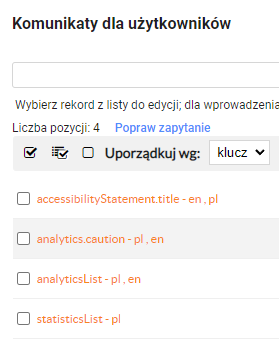 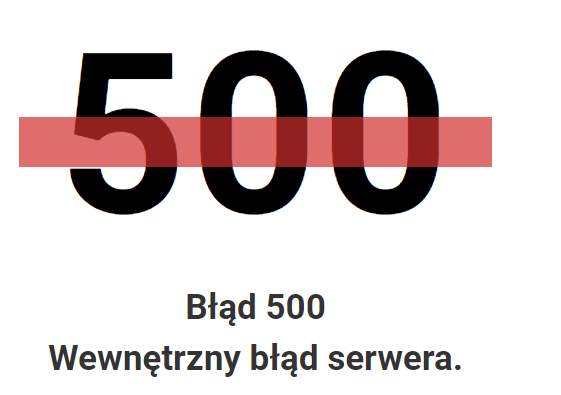 Przypadki szczególne
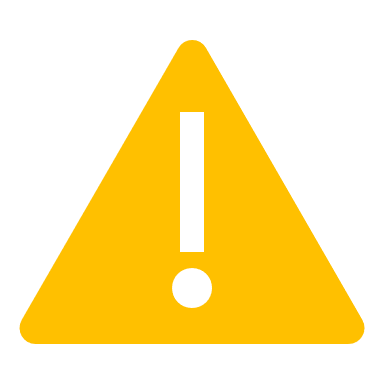 Błędy w szablonach skutkują błędem 500
Najczęstsze przyczyny:
Używanie znaczników z danej przestrzeni bez jej zadeklarowania
Dołączenie nieistniejących szablonów (np. przez literówki)
Próby dostępu do danych, których nie ma w modelu
Zła składnia xhtml lub EL (niedomknięte znaczniki, cudzysłowy, nawiasy)
…
Przypadki szczególne
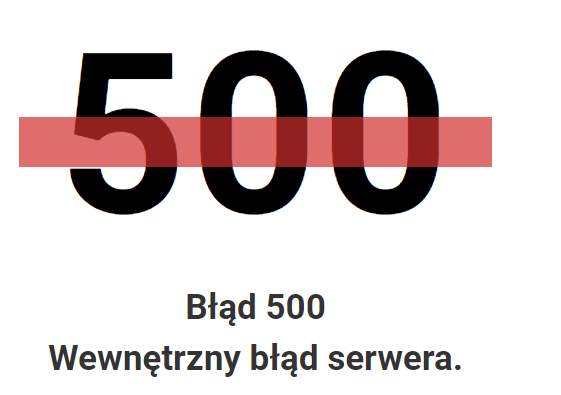 Błędy w szablonach skutkują błędem 500
Szczególnie uciążliwe są błędy w szablonach, które są wykorzystywane w wielu miejscach systemu
simple.xhtml
publictemplate.xhtml
template.xhtml
W skrajnych przepadkach mogą odciąć dostęp do znacznej części systemu, w tym także do formularzy edycji szablonów
Przypadki szczególne
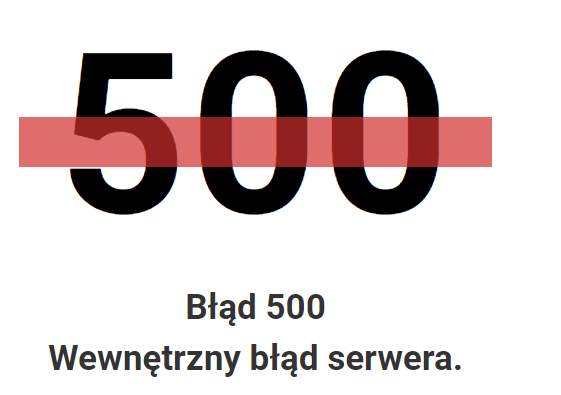 W skrajnych przepadkach mogą odciąć dostęp do znacznej części systemu, w tym także do formularzy edycji szablonów
Środki zaradcze:
podanie parametru customResourceResolver=false w adresie URL powoduje ignorowanie szablonów aktywnych
Ekran /customized/customresource/ListPlain.seam ma mało zależności od innych szablonów i pozwala na usuwanie i edycję aktywnych szablonów
Raporty (formaty eksportu)
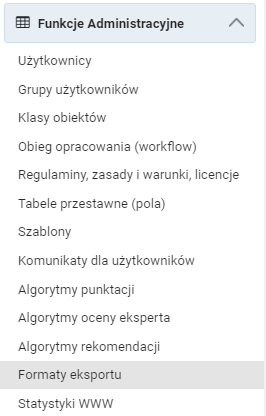 W najprostszej postaci: zmiana wyniku wyszukiwania (rekord po rekordzie) na inny format
Po drodze może zachodzić dużo innego przetwarzania i generowania skomplikowanego formatu wyjściowego (np. tabela przestawna też jest formatem eksportu)
Definiowanie treści raportu
Nagłówek: tekst* umieszczony na początku raportu
Zawartość: tekst* wstawiony zamiast każdego z eksportowanych rekordów

Stopka: tekst* umieszczony na końcu raportu
* zwykły tekst zawierający opcjonalnie odwołania do pól eksportu (p.  dalej)
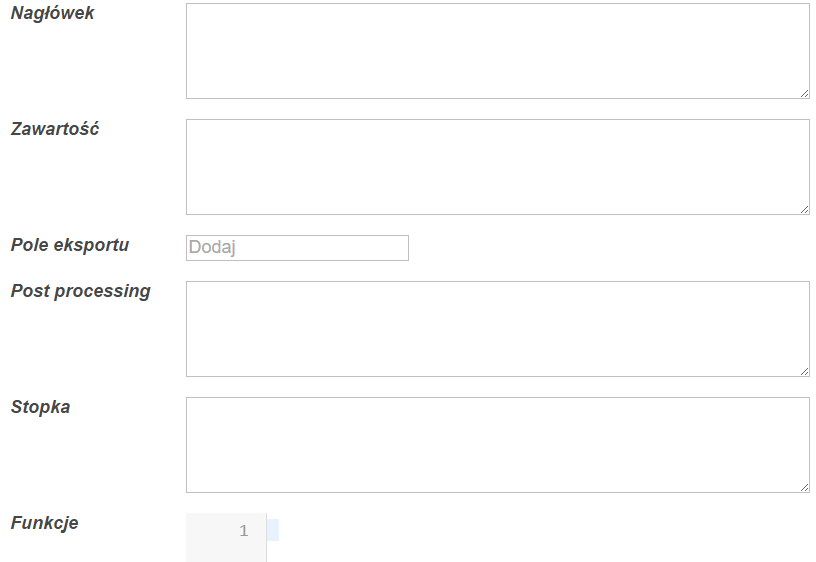 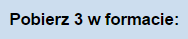 a
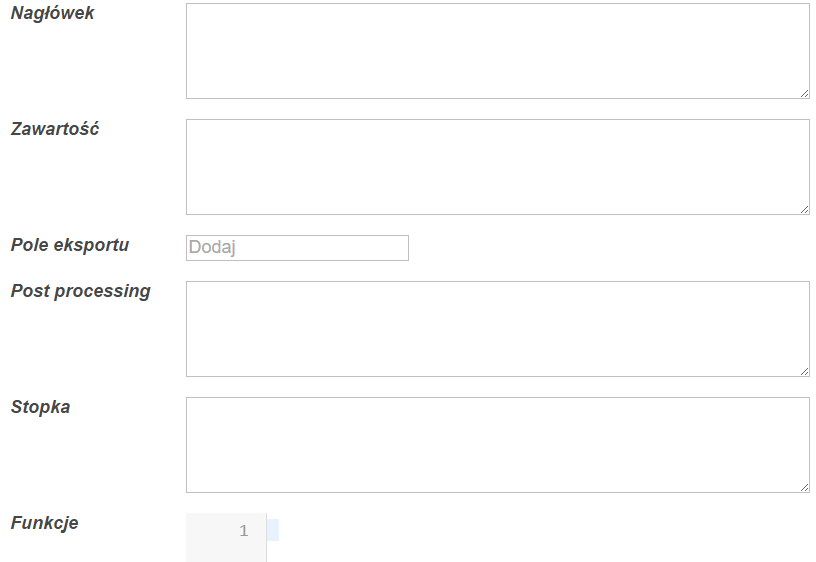 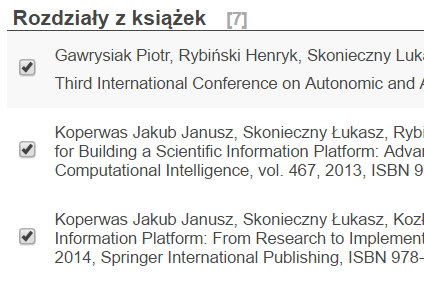 b
Wynik:

abbbc
c
text/html
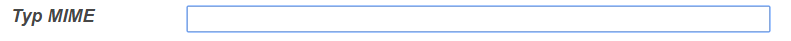 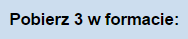 <body>
<ol>
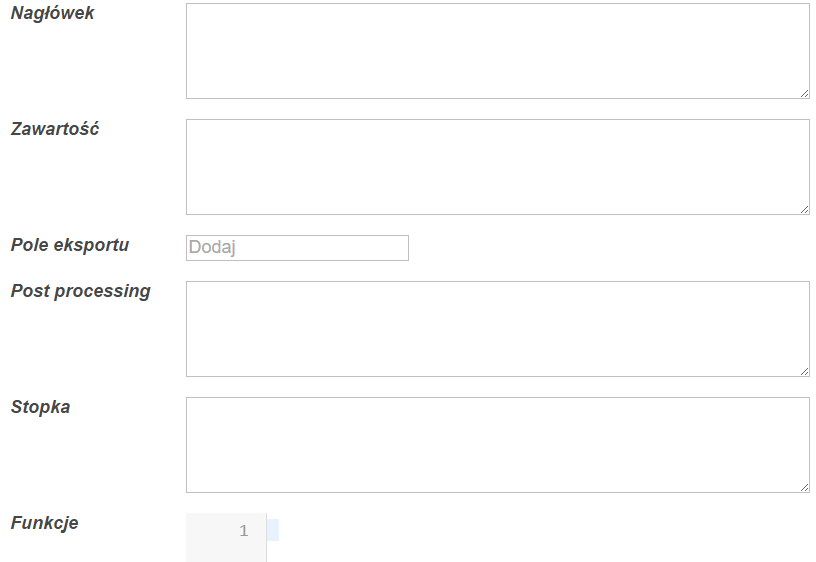 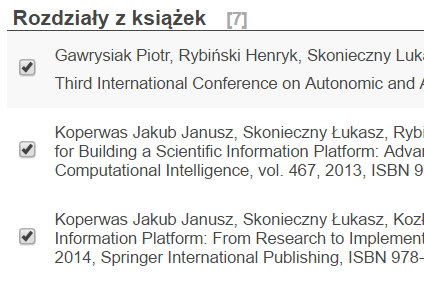 <li>rekord</li>
Wynik:
</ol>
</body>
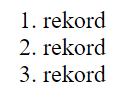 Pole eksportu: pozwala umieścić w raporcie wartości wyliczone i/lub pochodzące z eksportowanych danych
Post processing: funkcja przetwarzająca wynik każdego pola eksportu
Funkcje: dodatkowe funkcje używane w raporcie
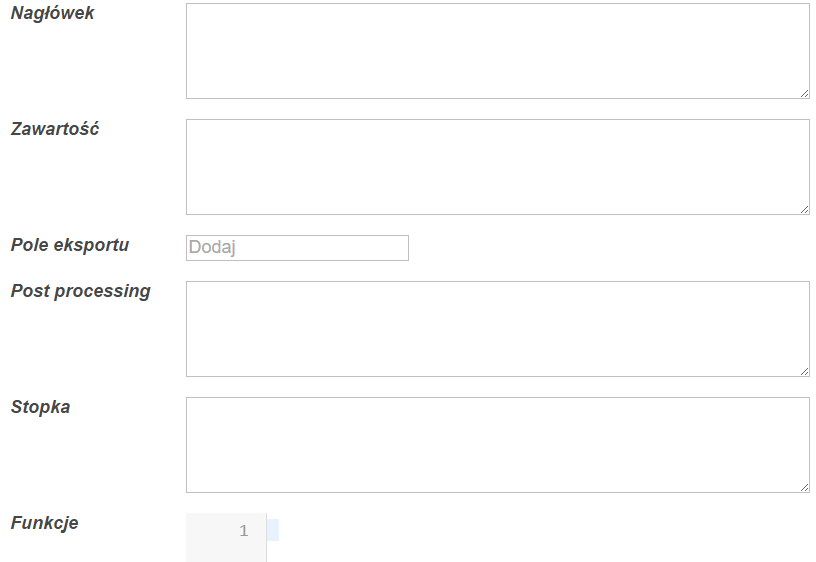 text/html
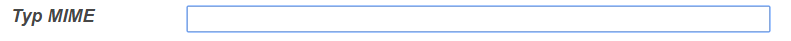 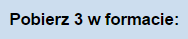 <body>
<ol>
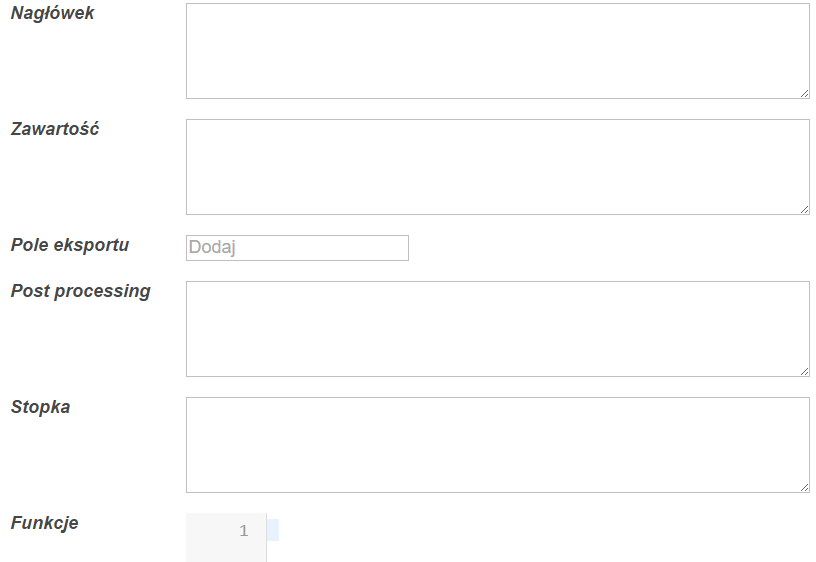 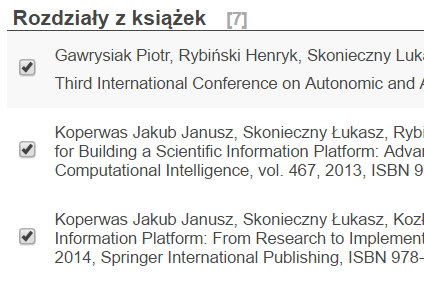 <li>#{tytul}</li>
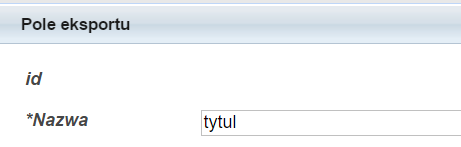 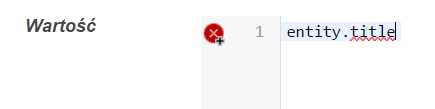 </ol>
</body>
Javascript
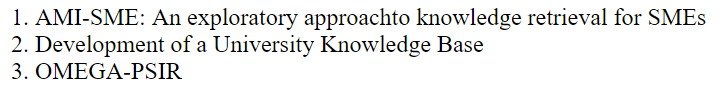 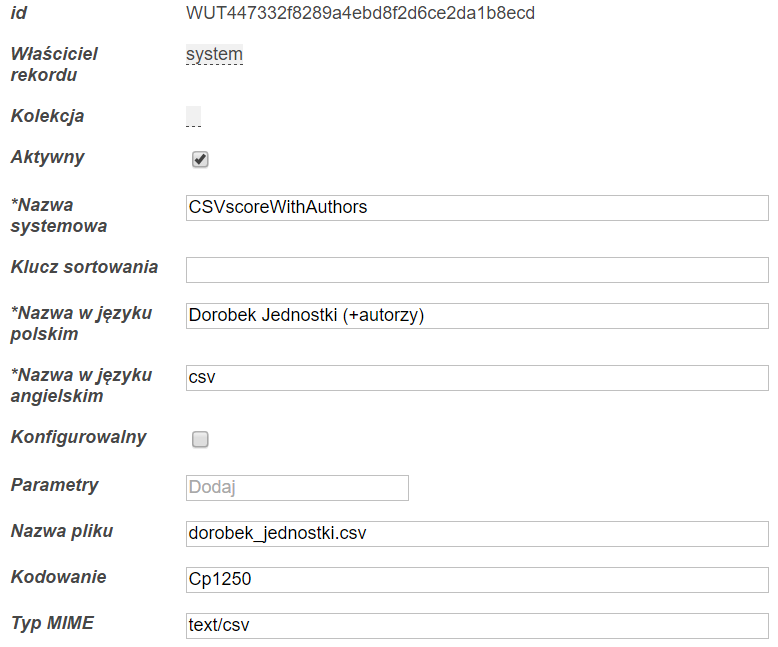 Nazwa pliku: pod jaką nazwą zostanie zapisany wygenerowany raport

Trzy przypadki:
Nazwa pusta: raport otworzy się w przeglądarce
Nazwa “zwykła”: powstanie plik zawierający raport
Nazwa zaczynająca się od ukośnika: raport wykorzystujący gotowy szablon JSF
Raporty wykorzystujące szablony JSF
Celem formatu eksportu wykorzystującego szablony JSF nie jest wygenerowanie treści, ale ustalenie kontekstu (wartości obiektów, zmiennych… - komponent exportHelper) i przekazanie go do szablonu JSF.

Szablon JSF zajmuje się prezentacją treści.
Raporty wykorzystujące szablony JSF - przykład
Dla wybranych publikacji podaj zbiorczą listę autorów.
Szablon /reports/osoby.xhtml
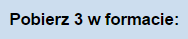 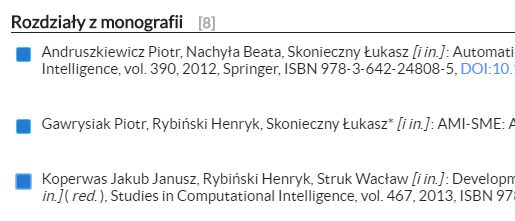 Wynik:
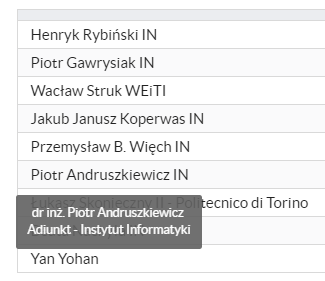